Что мы знаем о домашних животных ?
ЦЕЛИ:
Уточнить знания детей о домашних животных;
Уточнить внешние признаки животных;
Называть животных и их детенышей;
Уточнить какую пользу приносят животные человеку;
Учить детей отгадывать загадки.
Рядом с человеком в доме живут кошка и собака. Человек за ними ухаживает.
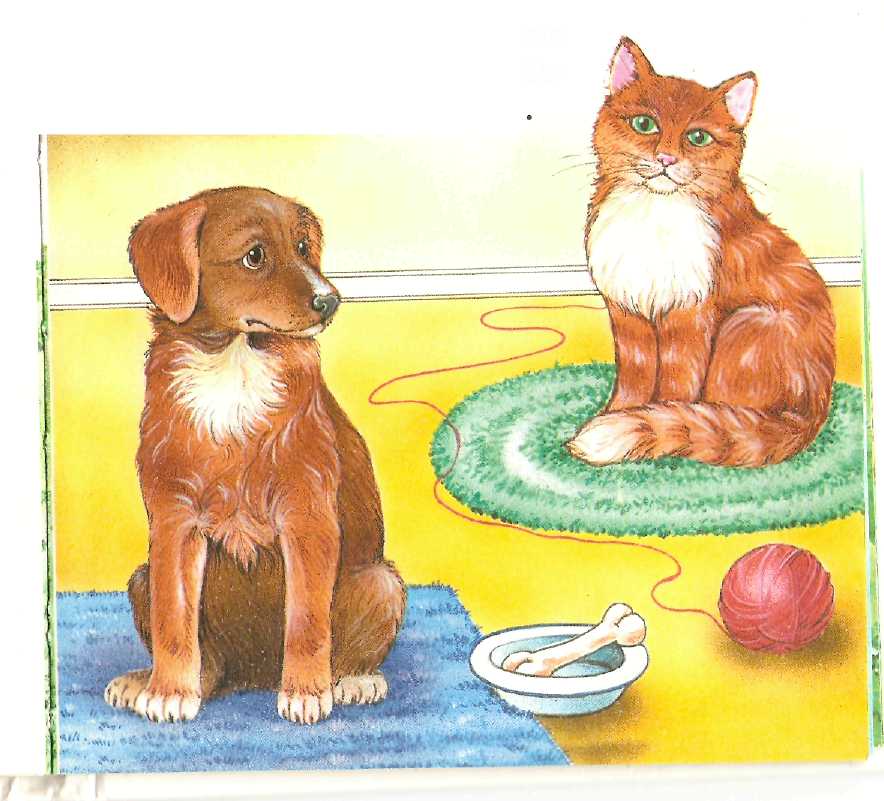 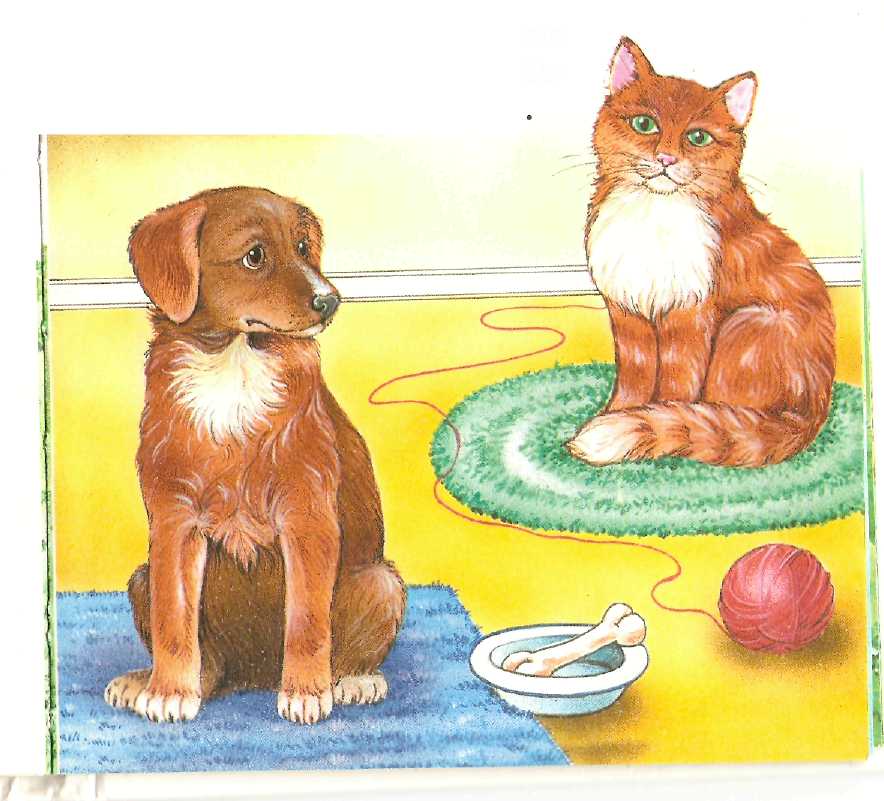 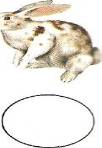 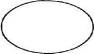 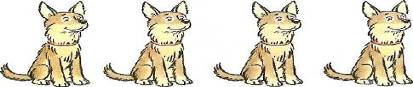 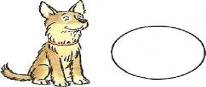 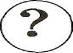 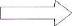 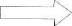 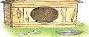 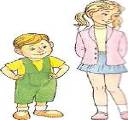 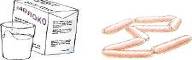 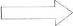 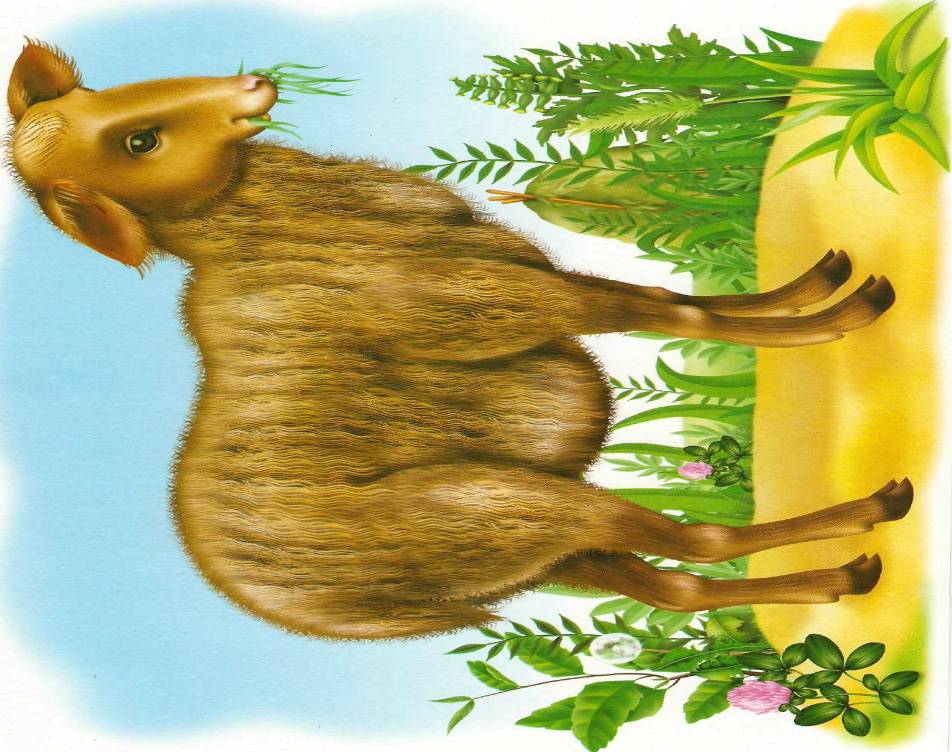 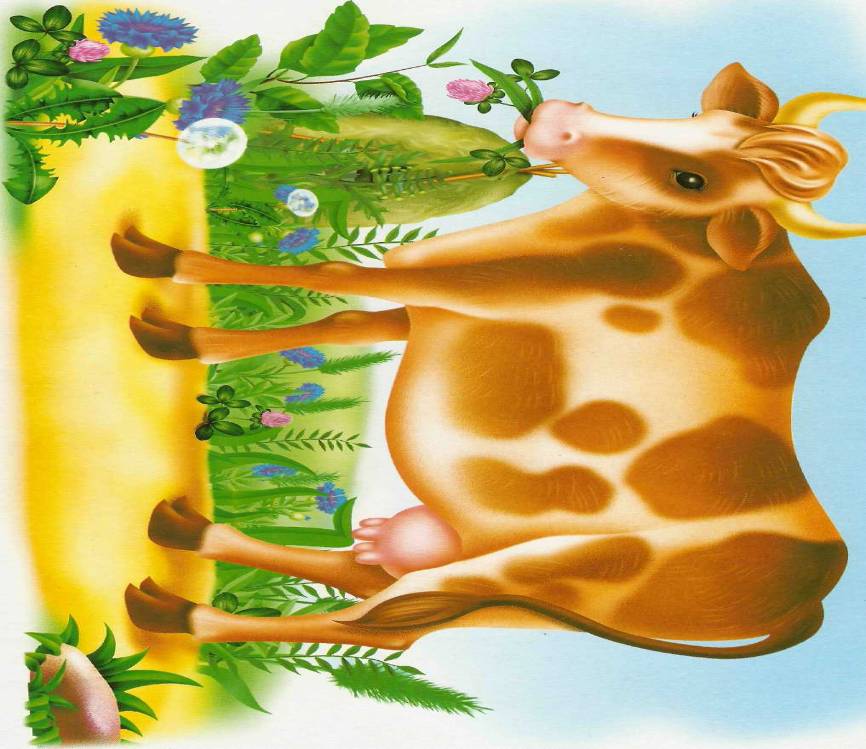 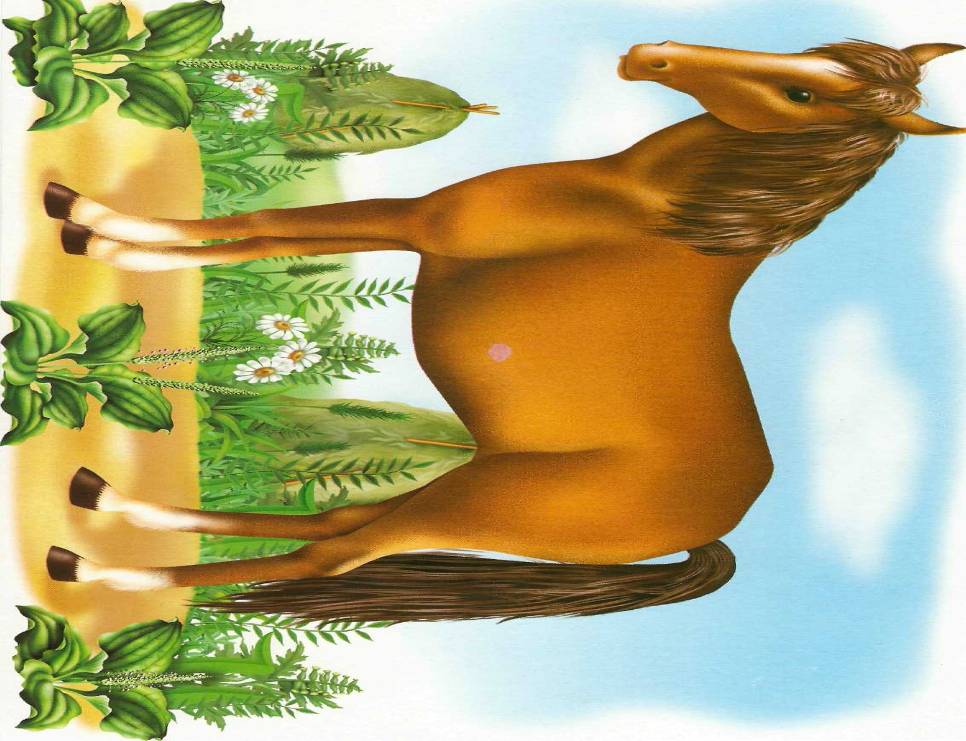 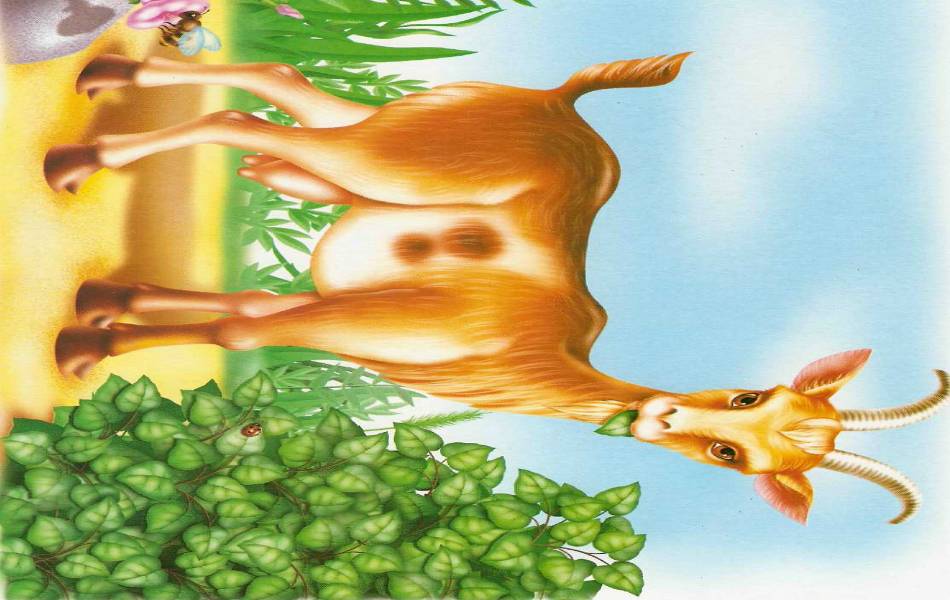 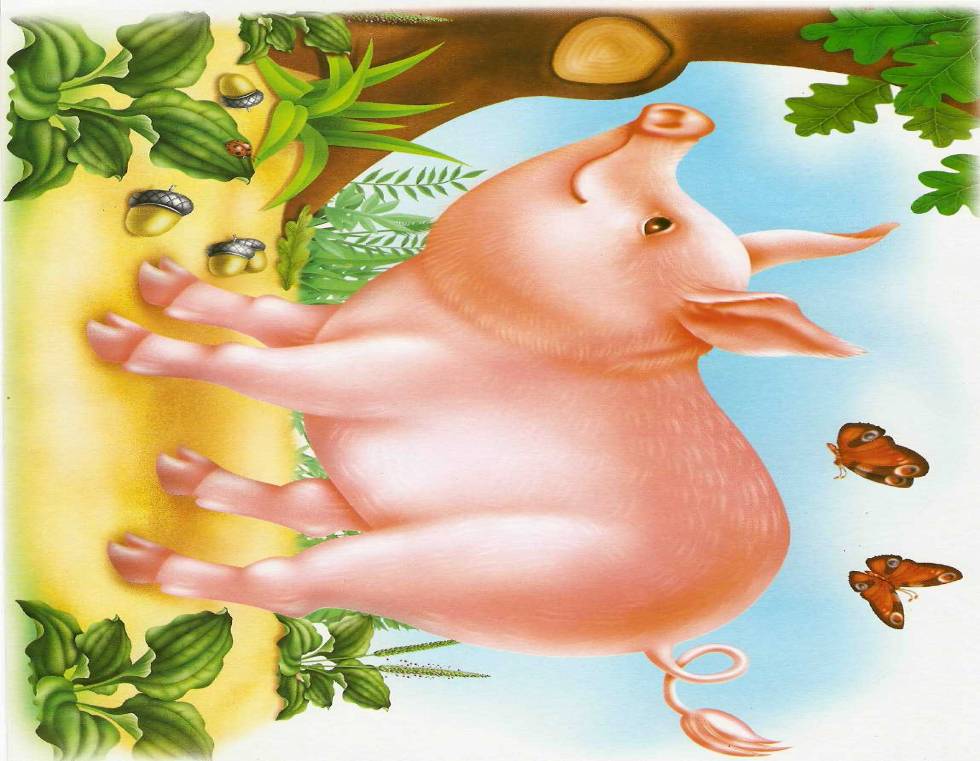 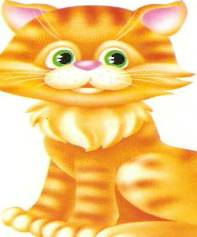 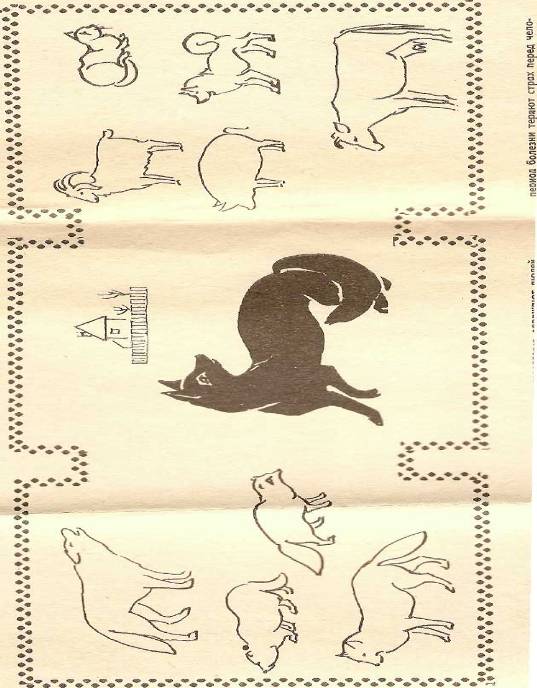 Лошадь и овца — тоже домашние жи-:ные >е :"-:: а цаёт шерсть, а не лошади ;но ездить верхом и перевозить грузы.
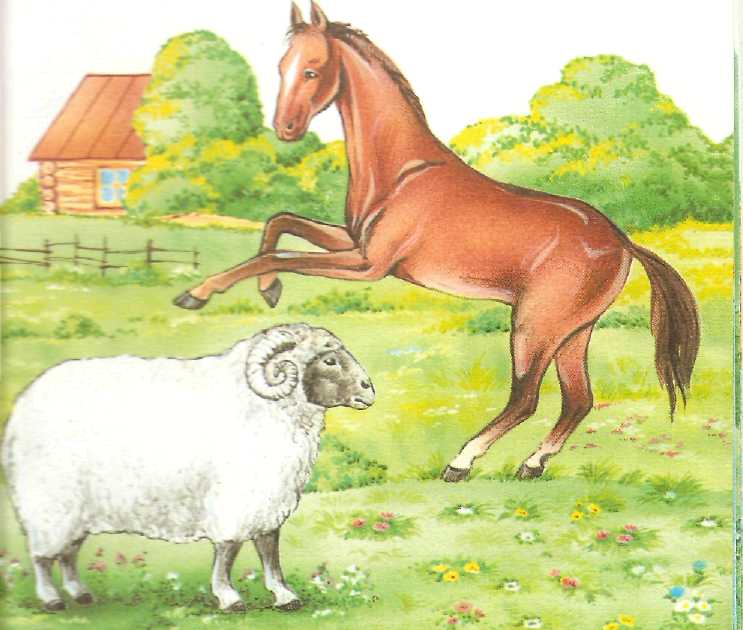 А ещё домашние животные — это коре ва, коза. Они дают молоко.
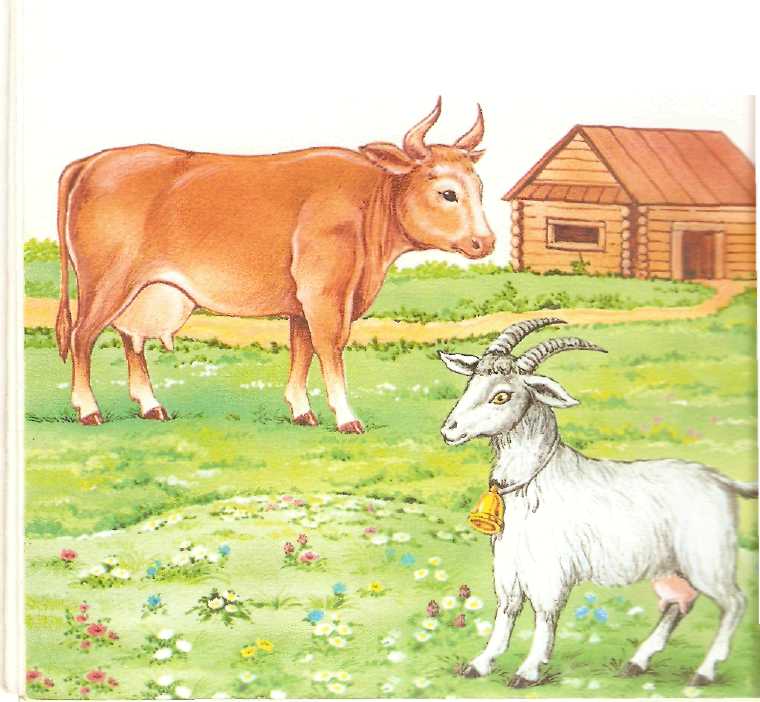 Рассмотреть вместе с ребенком картинки. Назвать животных и их детенышей. Расска­зать, чем кормят домашних животных, какую пользу они приносят человеку, как он заними ухаживает. Закрепить в словаре обобщающее понятие «домашние животные».
Обрати внимание на отличительные особенности животных. Упражнение: «Что укого?»: Покажи по картинкам и назови части тела домашних животных.
У коровы — рога,....	У лошади — грива,... .
У свиньи — пятачок,... .	У собаки — лапы,....
3.	Упражнение «Назови ласково»: Назови ласково папу, маму и детеныша каждого до­машнего животного.
Кот — котик, кошка — кошечка, котенок — котеночек.Пес — ..., собака — ..., щенок — ... .	Бык — ... , корова — ..., теленок — ... .
Козел — ... , коза — ... , козленок — ....	Баран — ..., овца — ..., ягненок — ... .
4.	Рассказать ребенку, как называются домики, которые человек построил для домашнихживотных (для коров — коровник, для свиней — свинарник и т.д.).

10. Упражнение «Считай и называй»: К поросенку пришло много гостей. Помоги поро­сенку посчитать (запиши в кружки или обозначь количество точками) и назвать их. (/С поросенку пришли четыре кошки. И т.д.)
Тема: ДОМАШНИЕ ЖИВОТНЫЕ
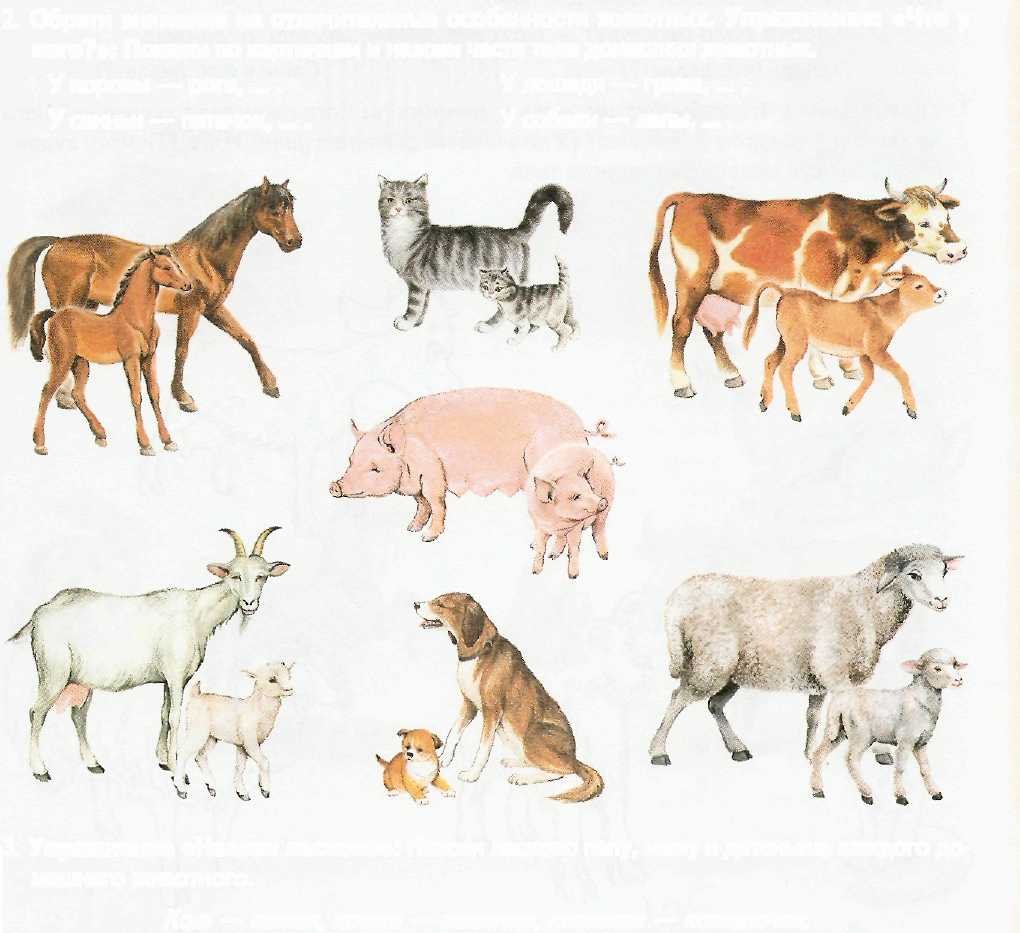 Упражнение «Портрет на па­мять»: Решили животные нарисоватьпортрет поросенка на память. Обве­ди поросенка по пунктирным линиям.Раскрась его.
Упражнение «Расскажи-ка»: Со­ставь рассказы о домашних живот­ных по предложенному плану.

\**|

}   i   f    *
 /   '   /
^   / /

 / /

 /   /
Название
Как называется его домик?
Какую пользу приносит?

Чем его кормят?
Как за ним ухаживают?
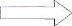 А еще домашние животные – это корова, коза. Они дают молоко.
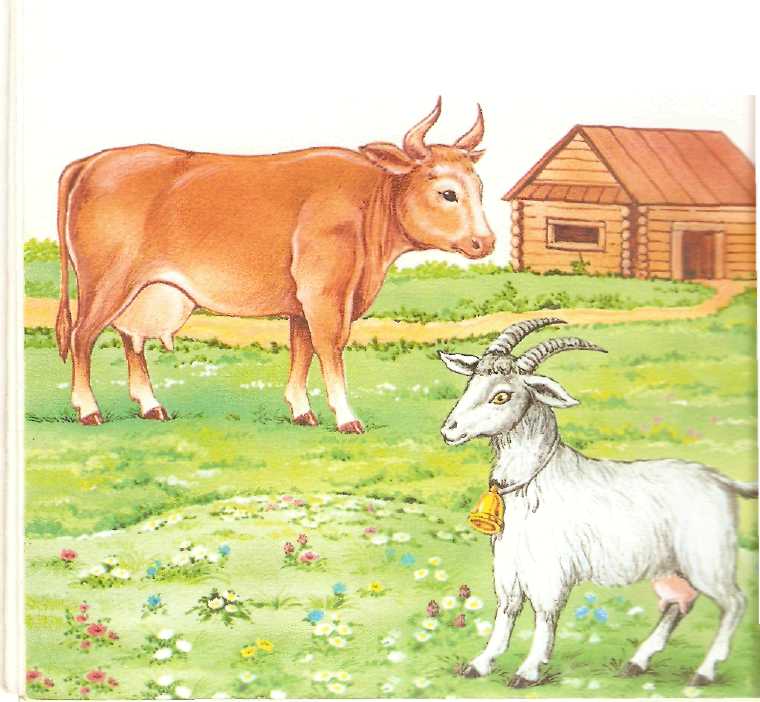 А
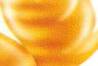 КОШКА
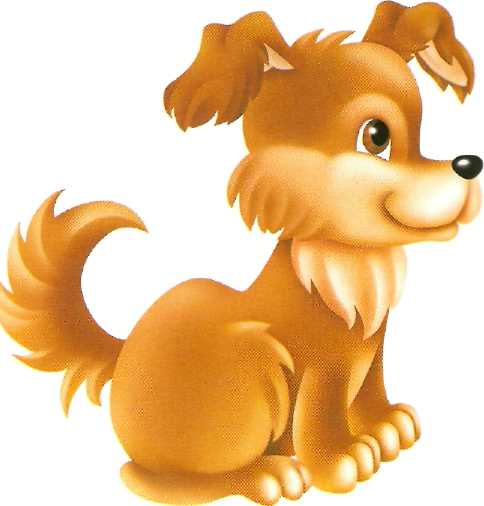 СОБАКА
Лошадь и овца – тоже домашние животные. Овечка дает шерсть, а на лошади можно ездить верхом и перевозить грузы.
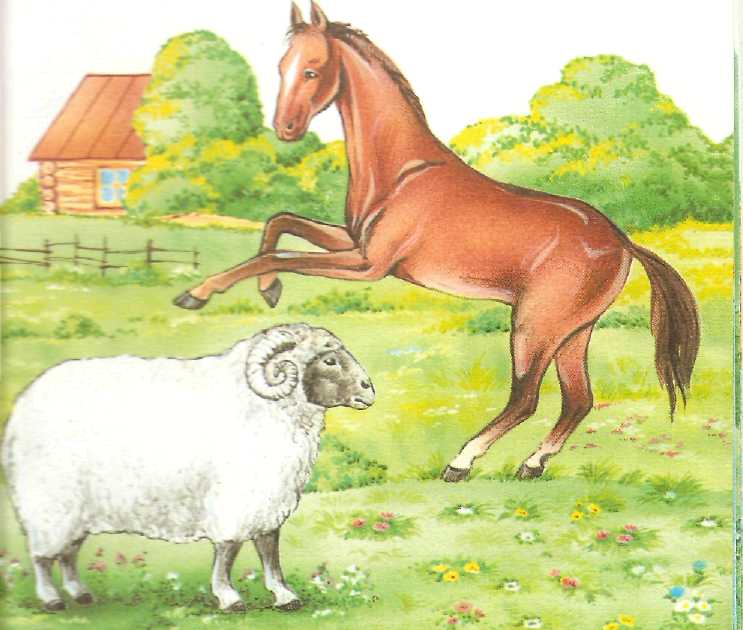 Рассмотреть картинки. Назвать животных и их детенышей. Рассказать чем кормят домашних животных, какую пользу они приносят человеку, как он за ними ухаживает.
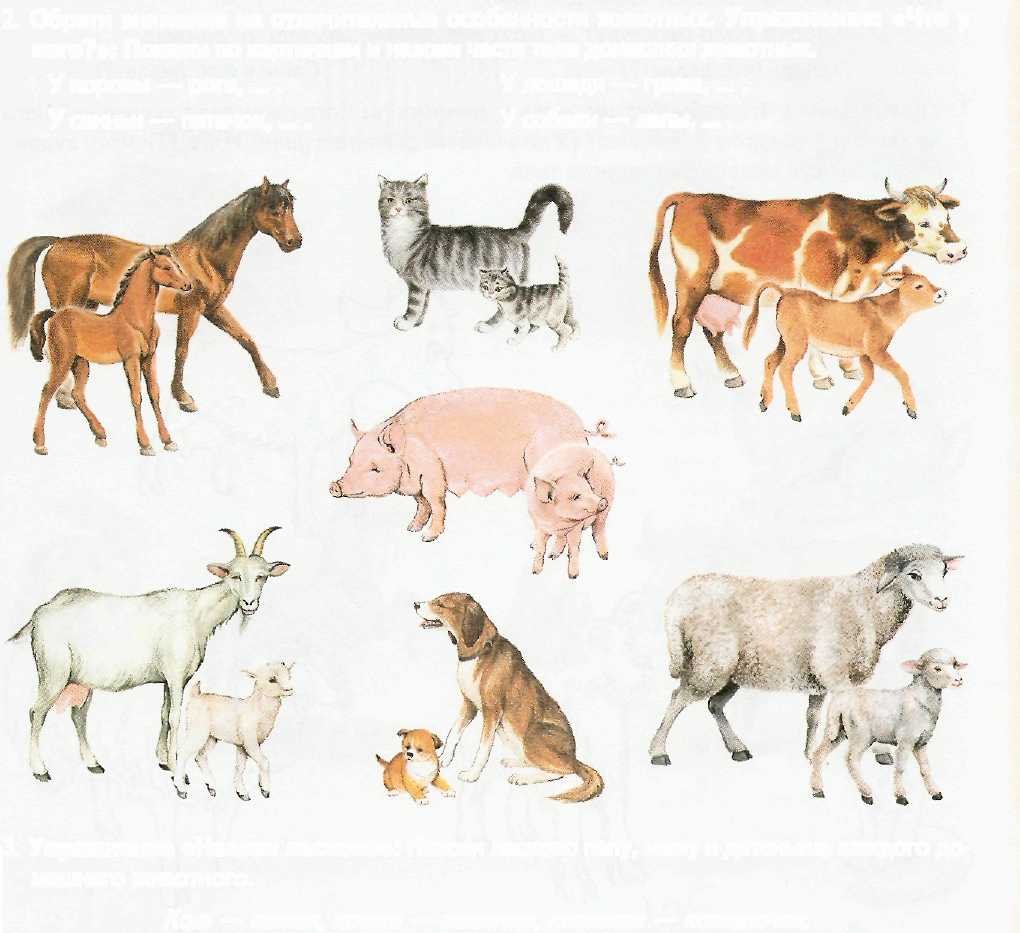 МОИ ДРУЗЬЯ:
На подворье нашем
Овцы и барашек,
Хрюшка и поросенком
И коза с козленком.
Добрый пес Трезорка
И корова Зорька,
Гуси и гусята,
Куры и цыплята.
Все они хорошие,
      Я их всех люблю.
      А цыплят я крошками
      Утром покормлю.
Г. Ладонщиков
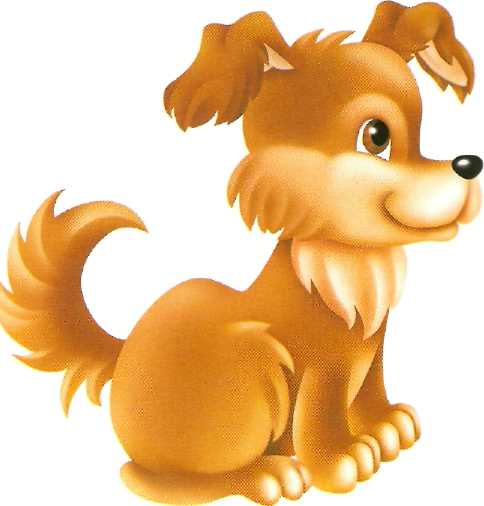 С хозяином дружит, дом сторожит, живет под крылечком, а хвостик колечком.
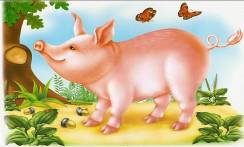 Хвост крючком, нос пятачком
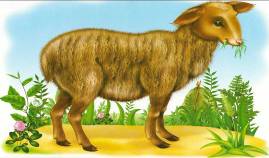 Не спеша шагает с речки,
 в шубе ей тепло, как в печке. Подойдет она к избе 
И зовет меня «Бе - Бе»
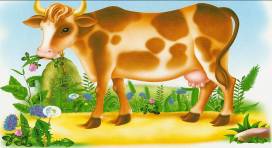 Голодна – мычит,
Сыта – жует,
 Малым деткам, 
Молока дает.
Пашет землю трактор без колес.
Для него горючее – овес.
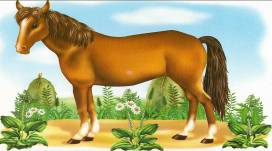 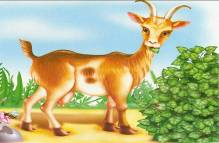 Бегут по дорожке
Борода да ножки.
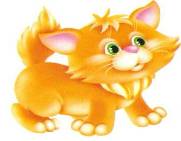 Мохнатенькая, усатенькая,
Молоко пьет,
Песенки поет.
ВЫВОД:
Дети узнают по внешним признакам домашних животных;
Знают чем питаются, как передвигаются; как голос подают, где живут;
Знают какую пользу приносят людям;
Умеют отгадывать загадки.
ЛИТЕРАТУРА:
Светлова И.Е. «Растения и животные». ООО Изд-во «Эксмо». 2002
Нищева Н.В. «Система коррекционной работы в логопедической группе для детей с общим недоразвитием речи». – СПБ. ДЕТСТВО – ПРЕСС, 2003.- 528 с.
Кузнецова Е.В., Тихонова И.А. «Развитие и коррекция речи детей 5-6 лет: Конспекты занятий». – М.: ТЦ Сфера, 2007. -96 с.
Теремкова Н.Э. «логопедические домашние задания для детей 5-7 лет с ОНР». Изд-во «Гном и Д». – 32 с.